Institute for Signal and Information Processing
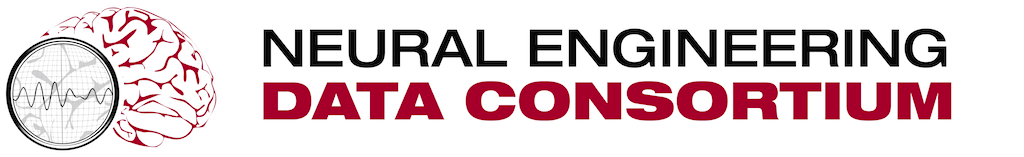 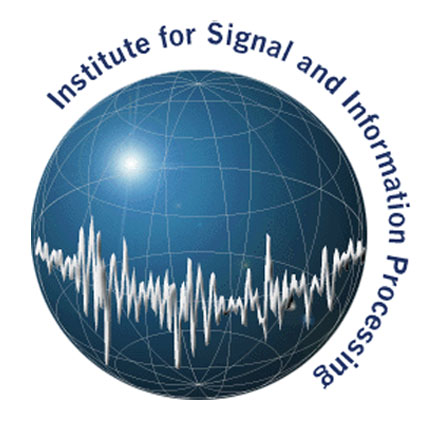 www.isip.piconepress.com
www.nedcdata.org
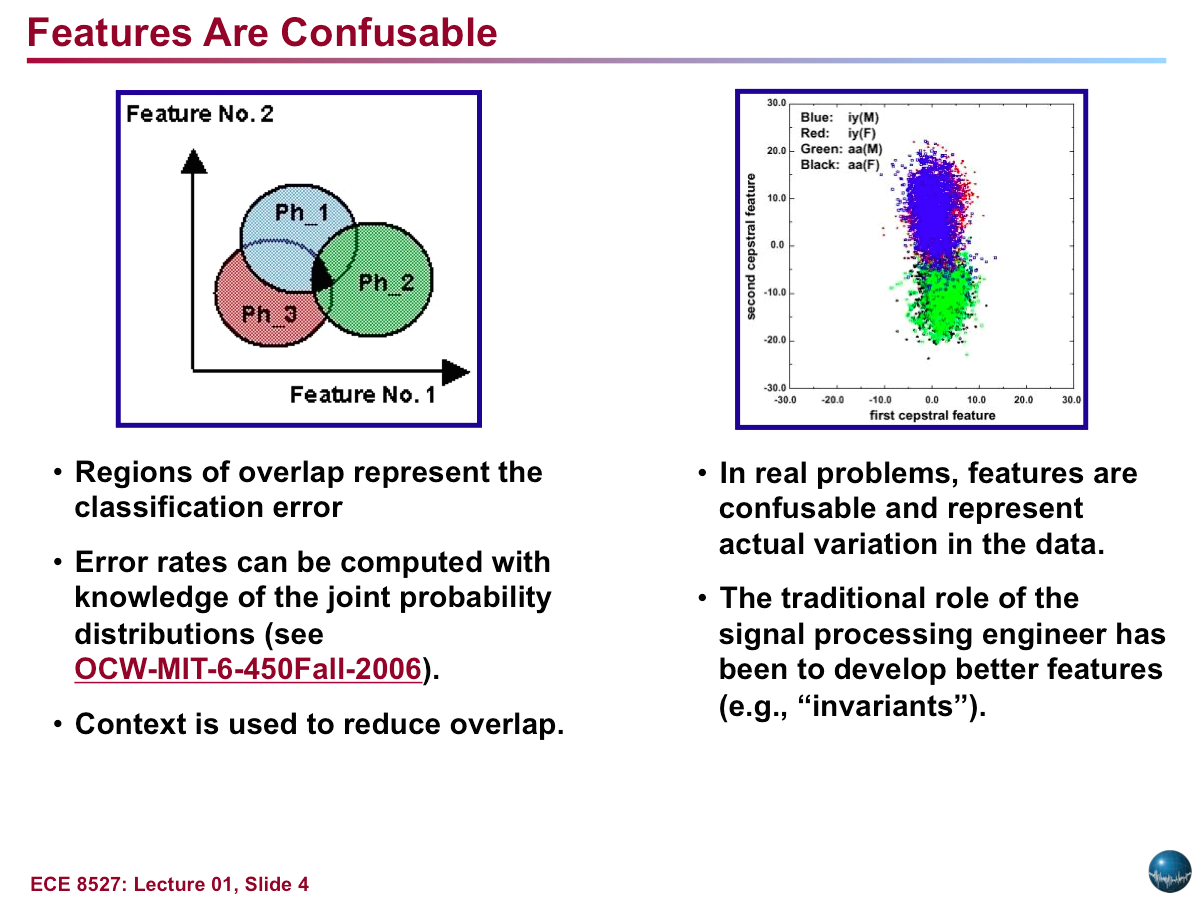 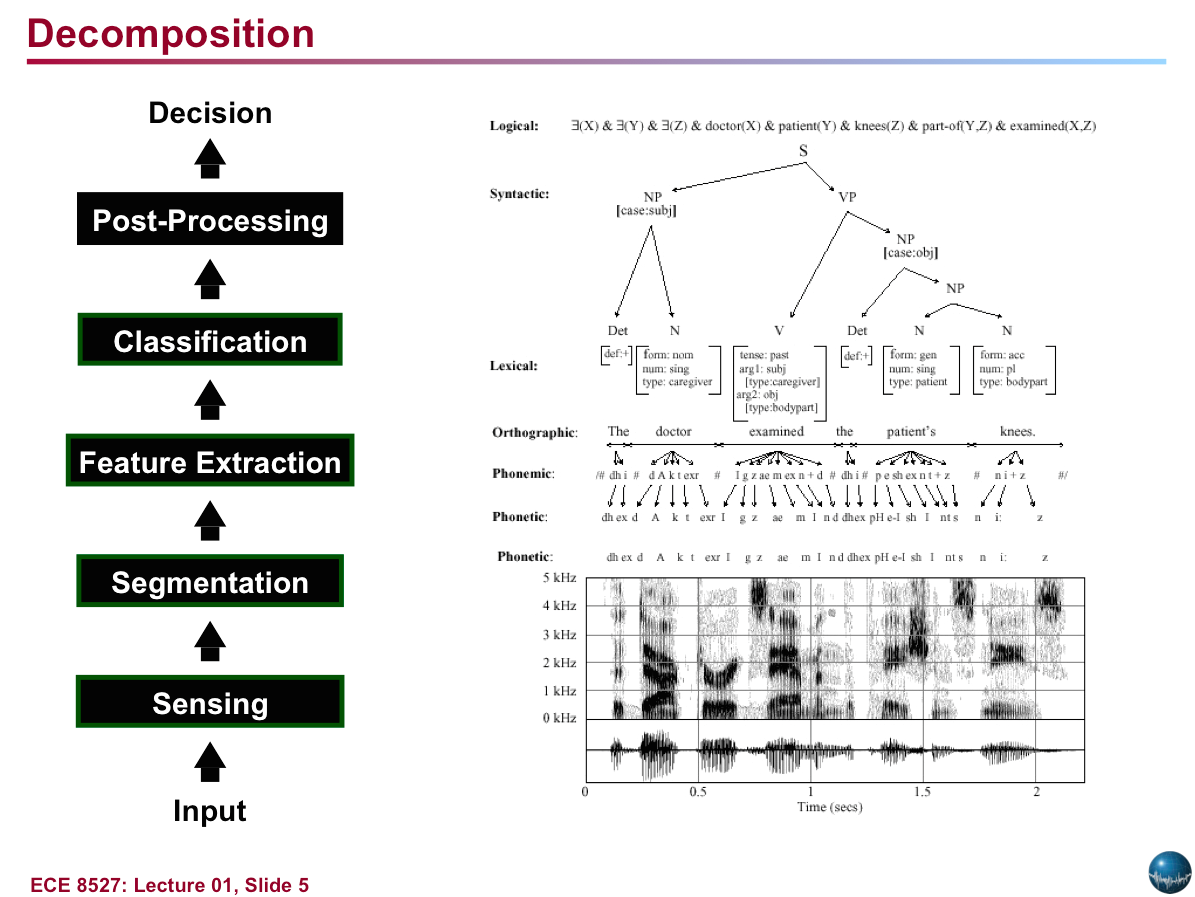 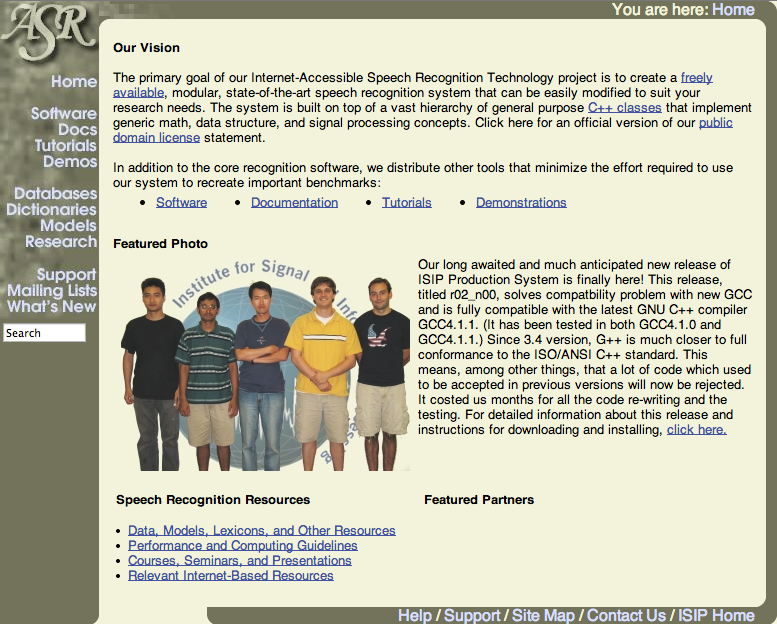 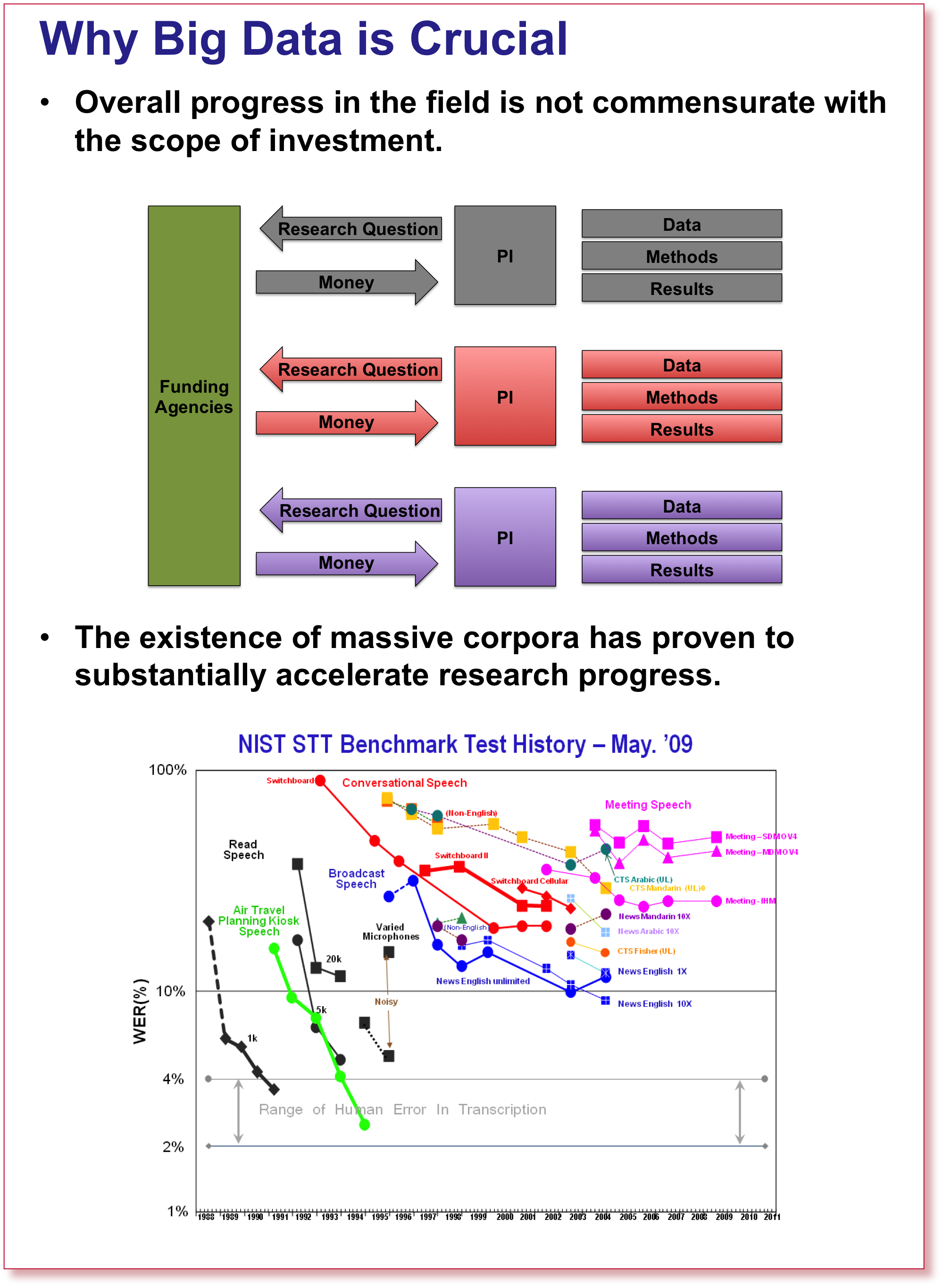 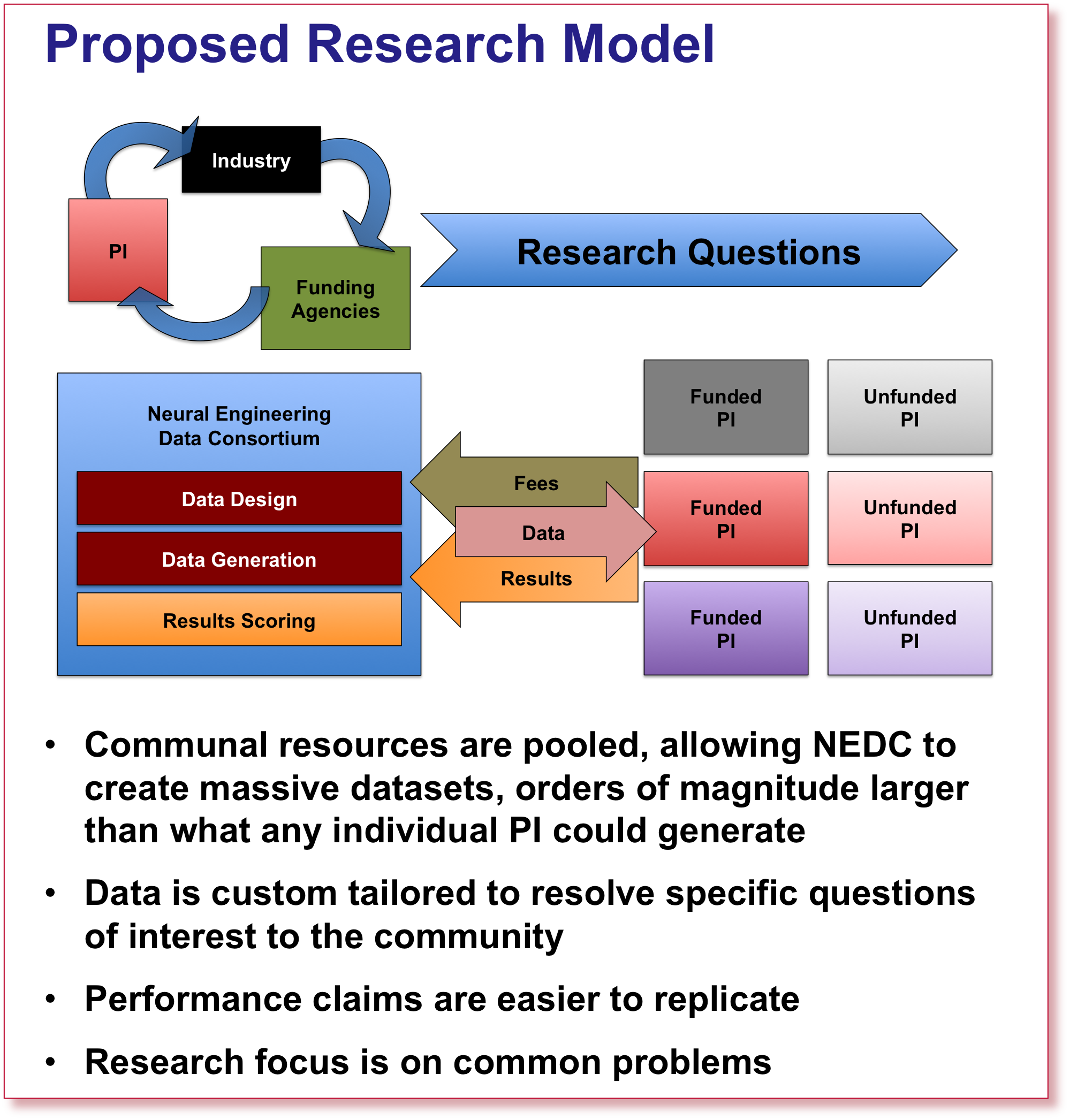 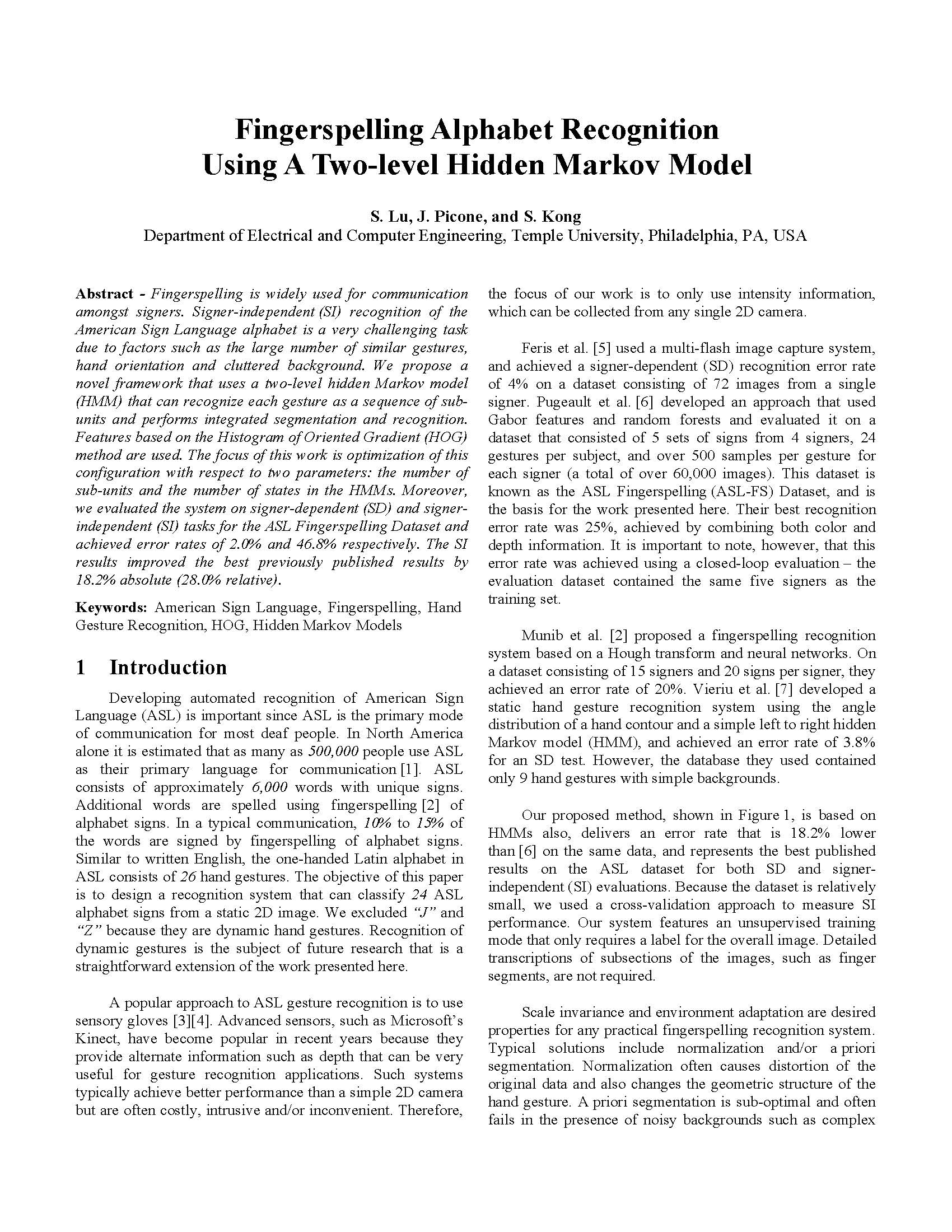 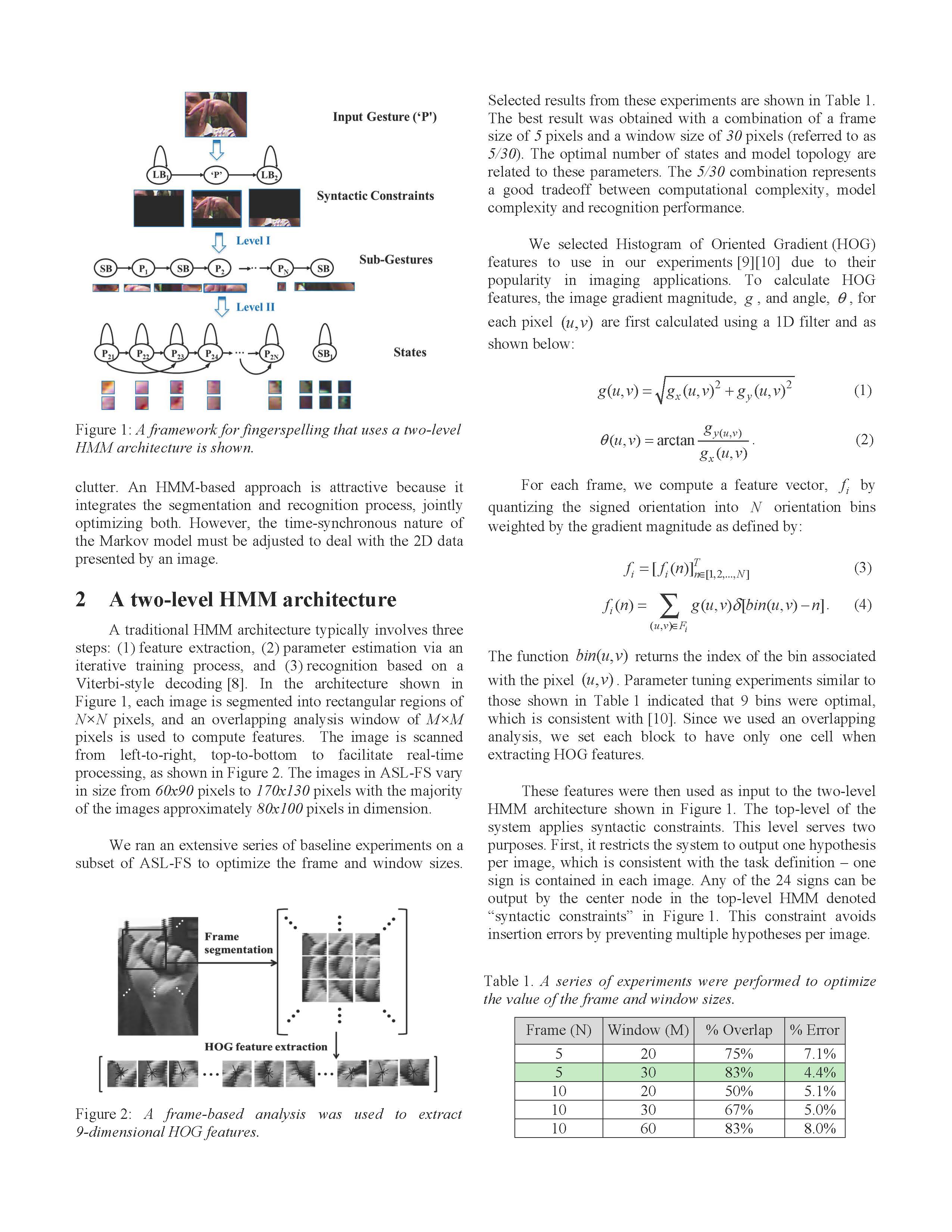 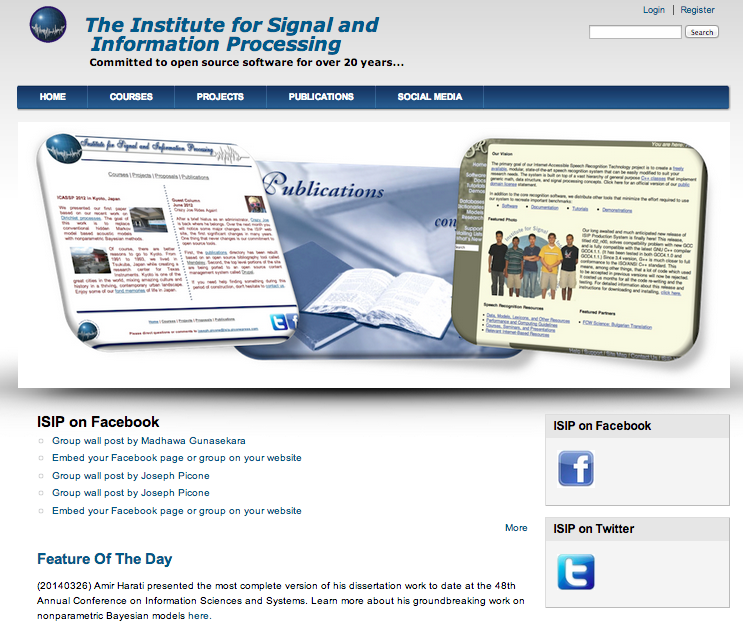 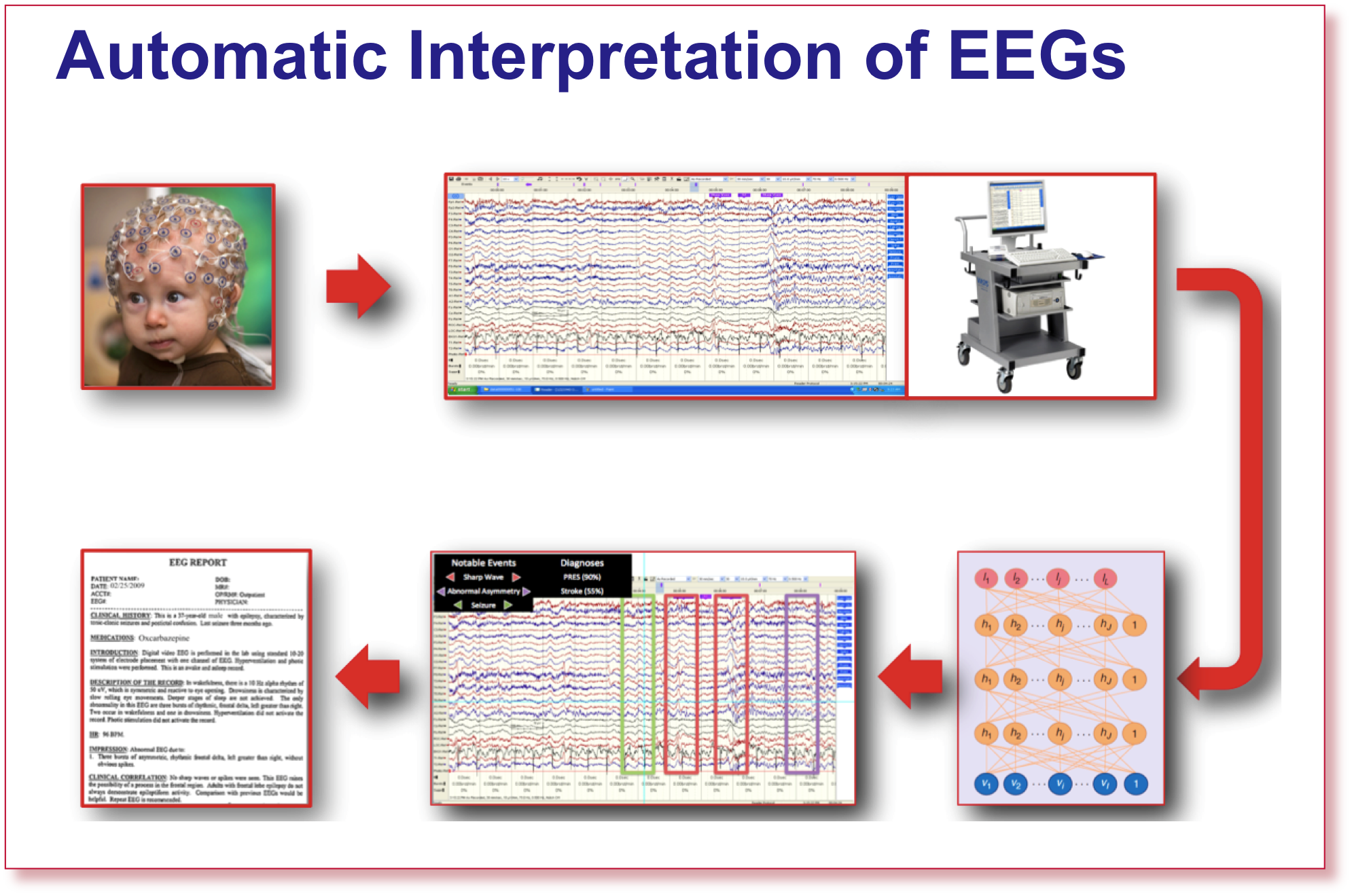 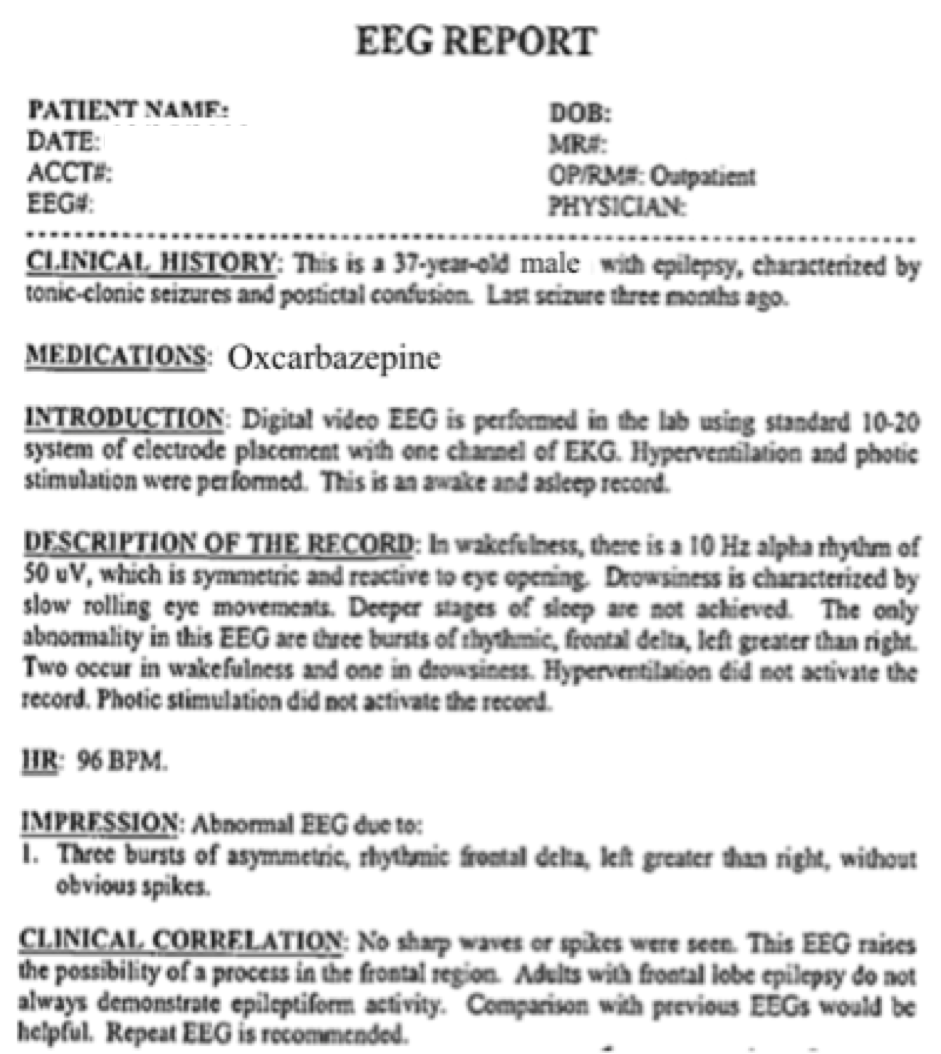 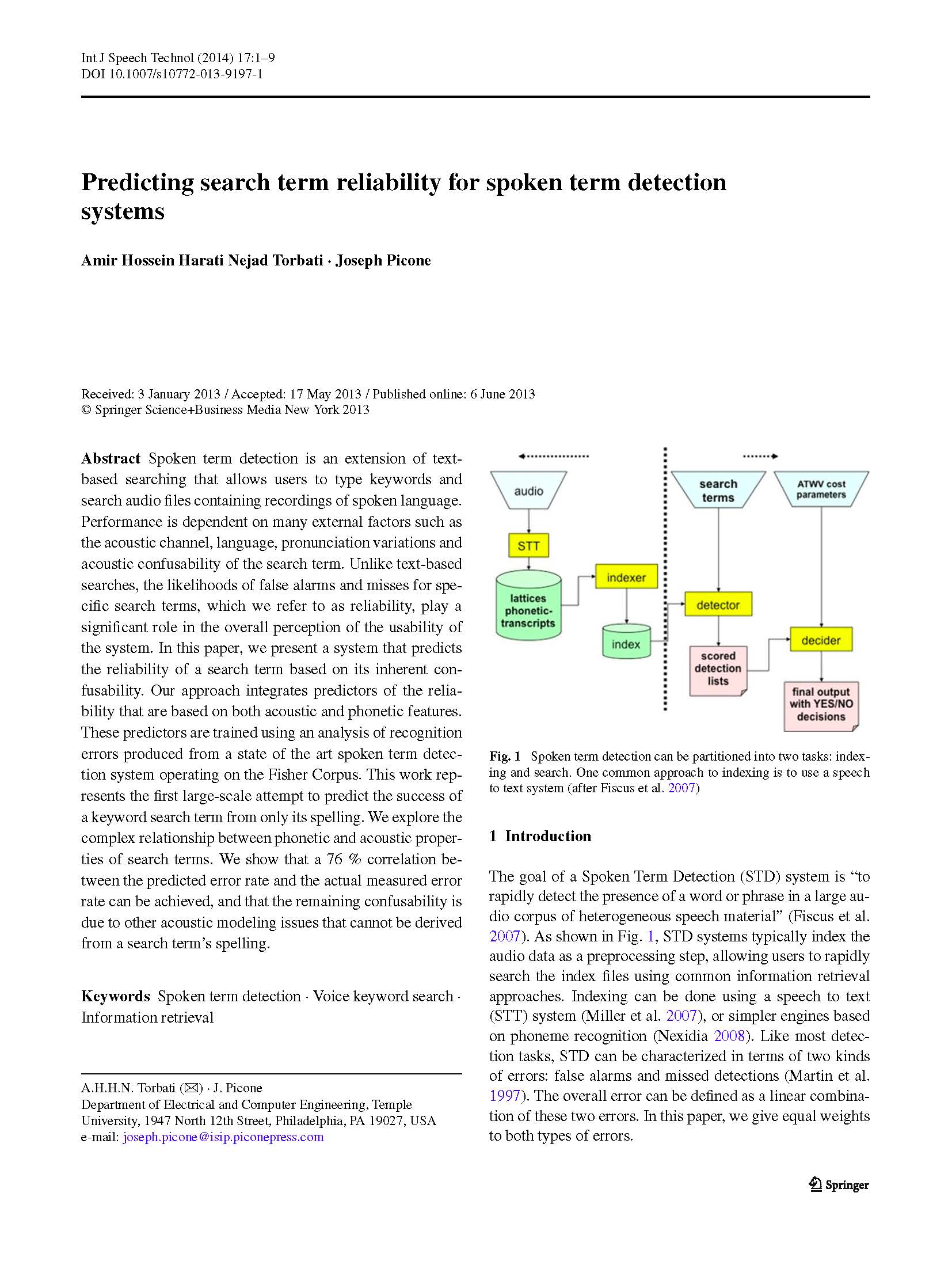 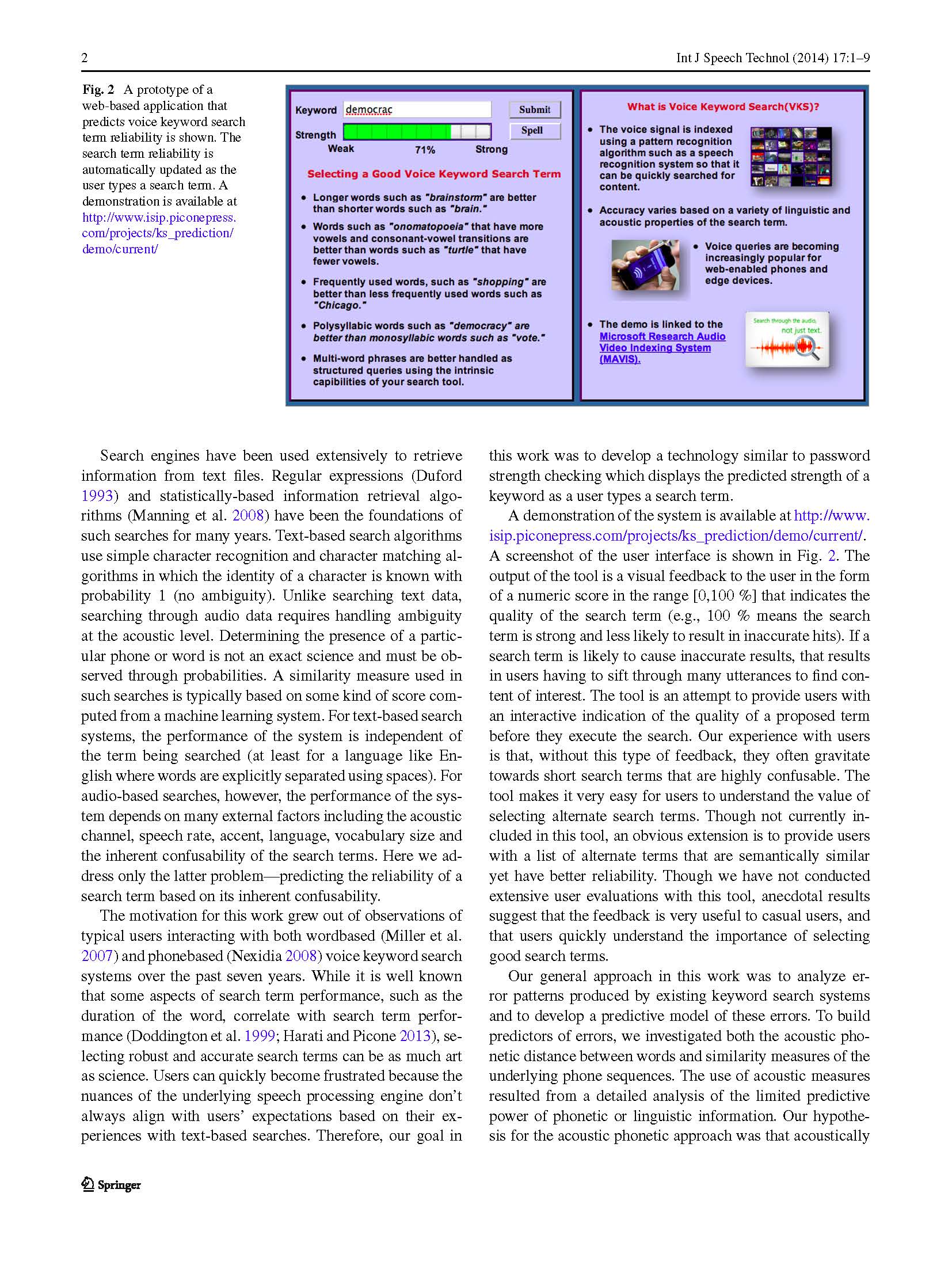 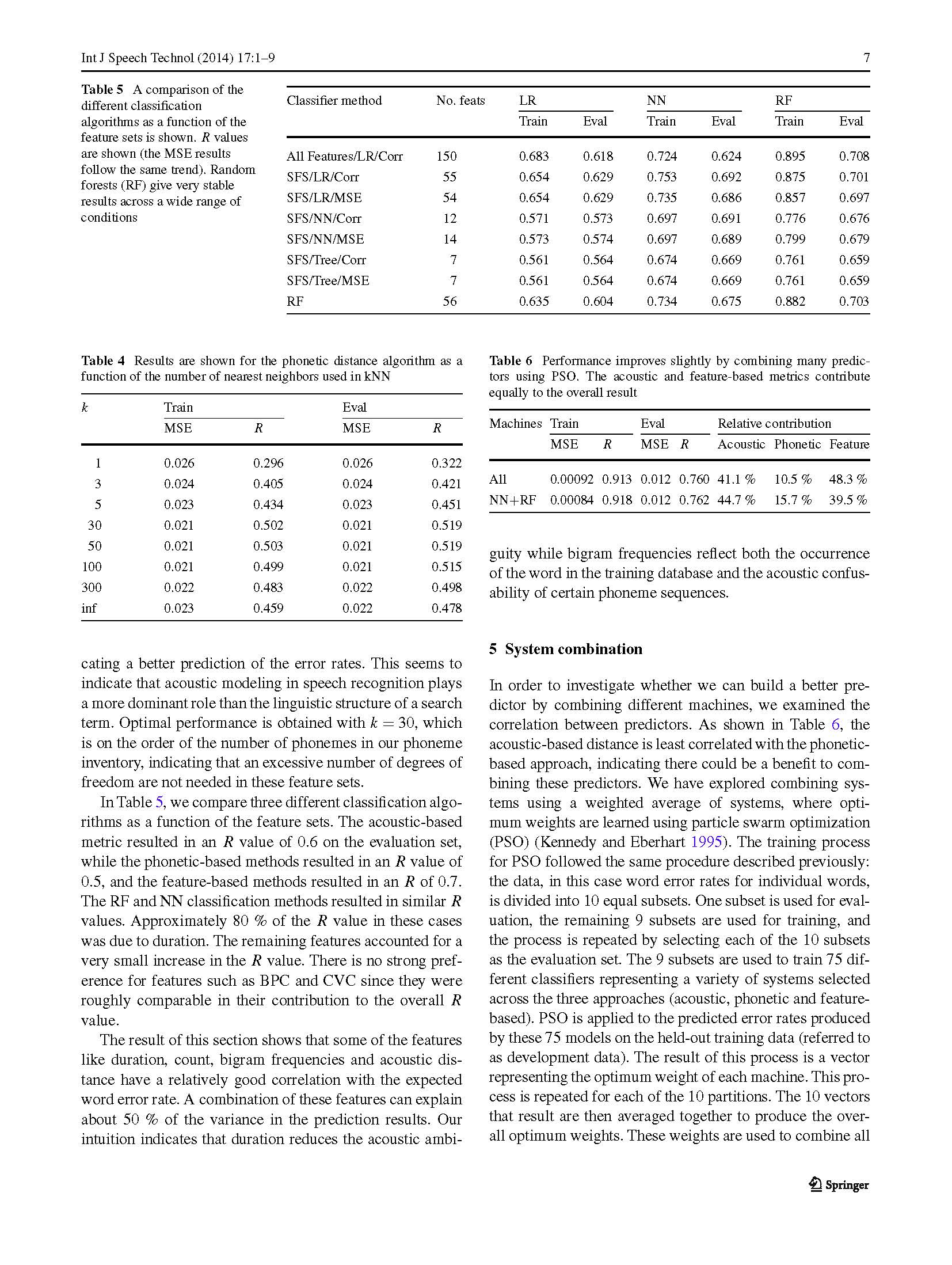 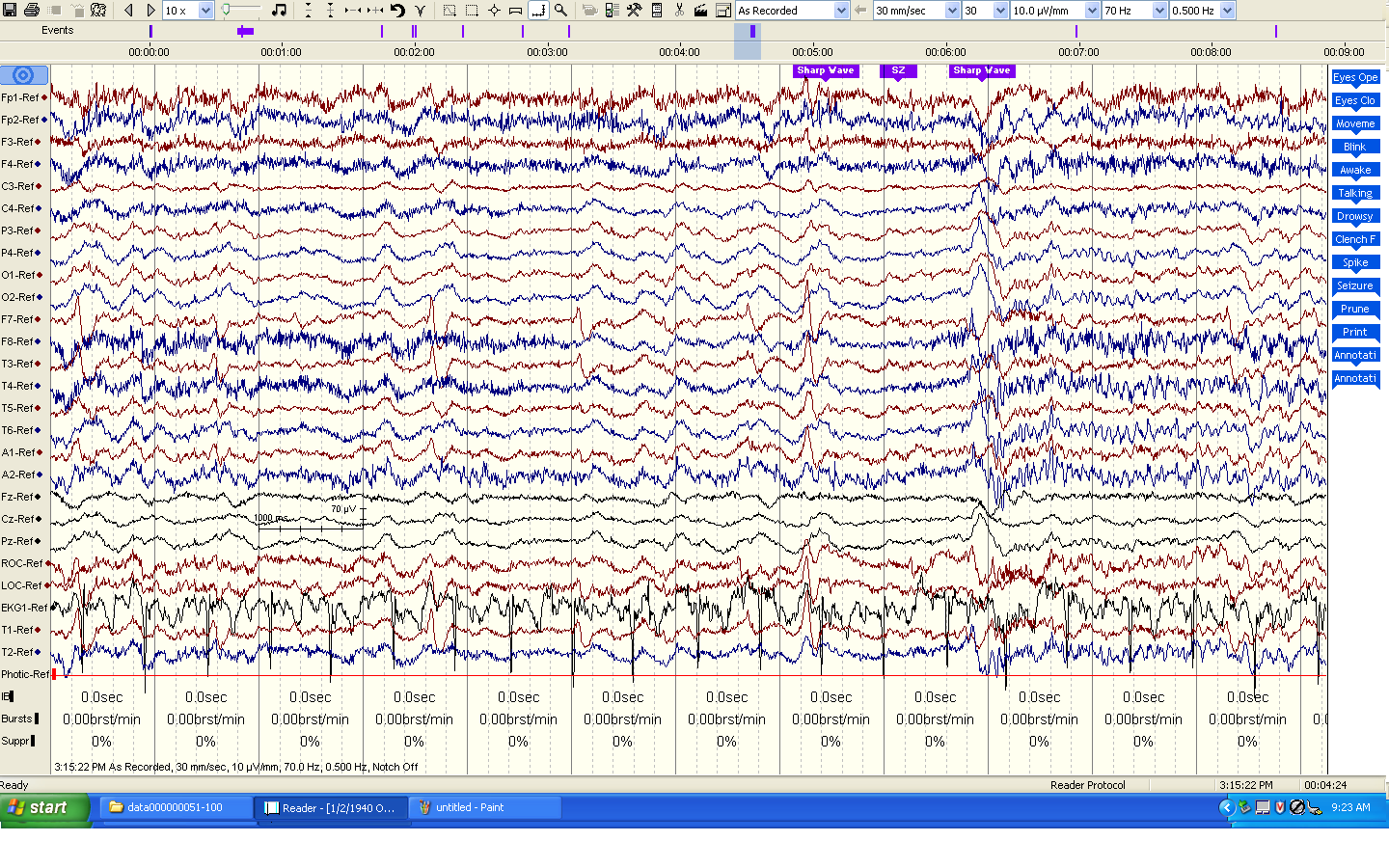